Spring Forward!
2007 Sales and Marketing
[Speaker Notes: The Complete Guide to PowerPoint ®]
Spring Has Sprung
New Products
Mint ice
Wild Rose moon
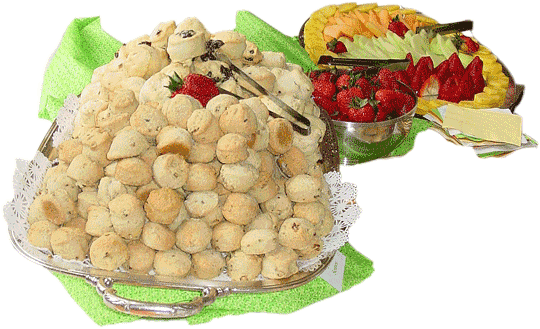 The Grass Has Riz
Statistical Process Control (SPC)
New Product Sales!
The Rest of the Story ;-)
Spring has sprung, the grass has riz,
I wonder where the flower iz.
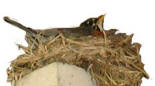 The Wind Riz, Then it Blew
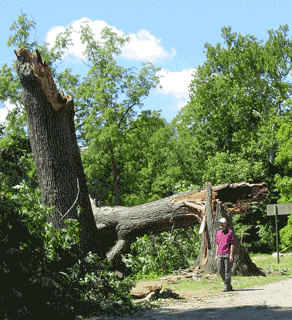 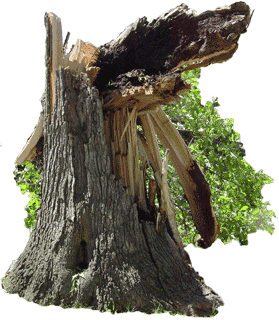 The Rain Friz, Then it Snew
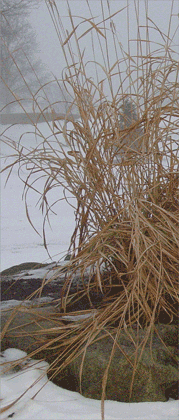 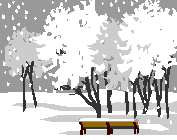 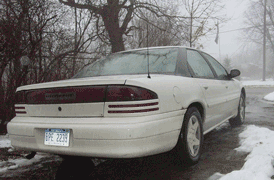 Spring is Gone.
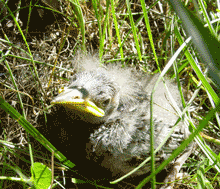 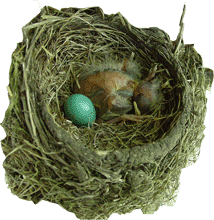 Fall has Fell.
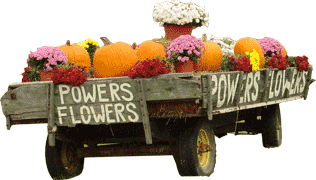 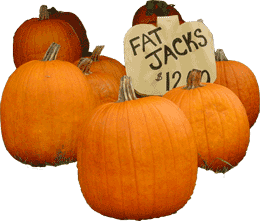 Winter is here, and it’s colder than usual.
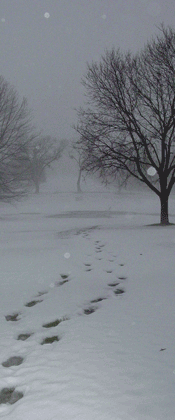 New Products
Mint ice
Wild Rose moon
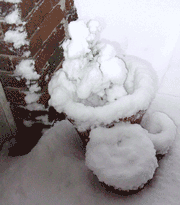 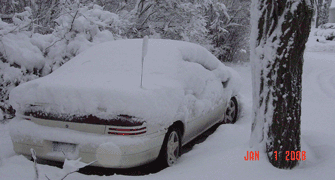